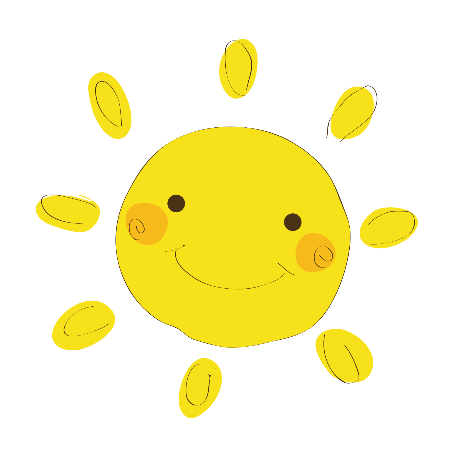 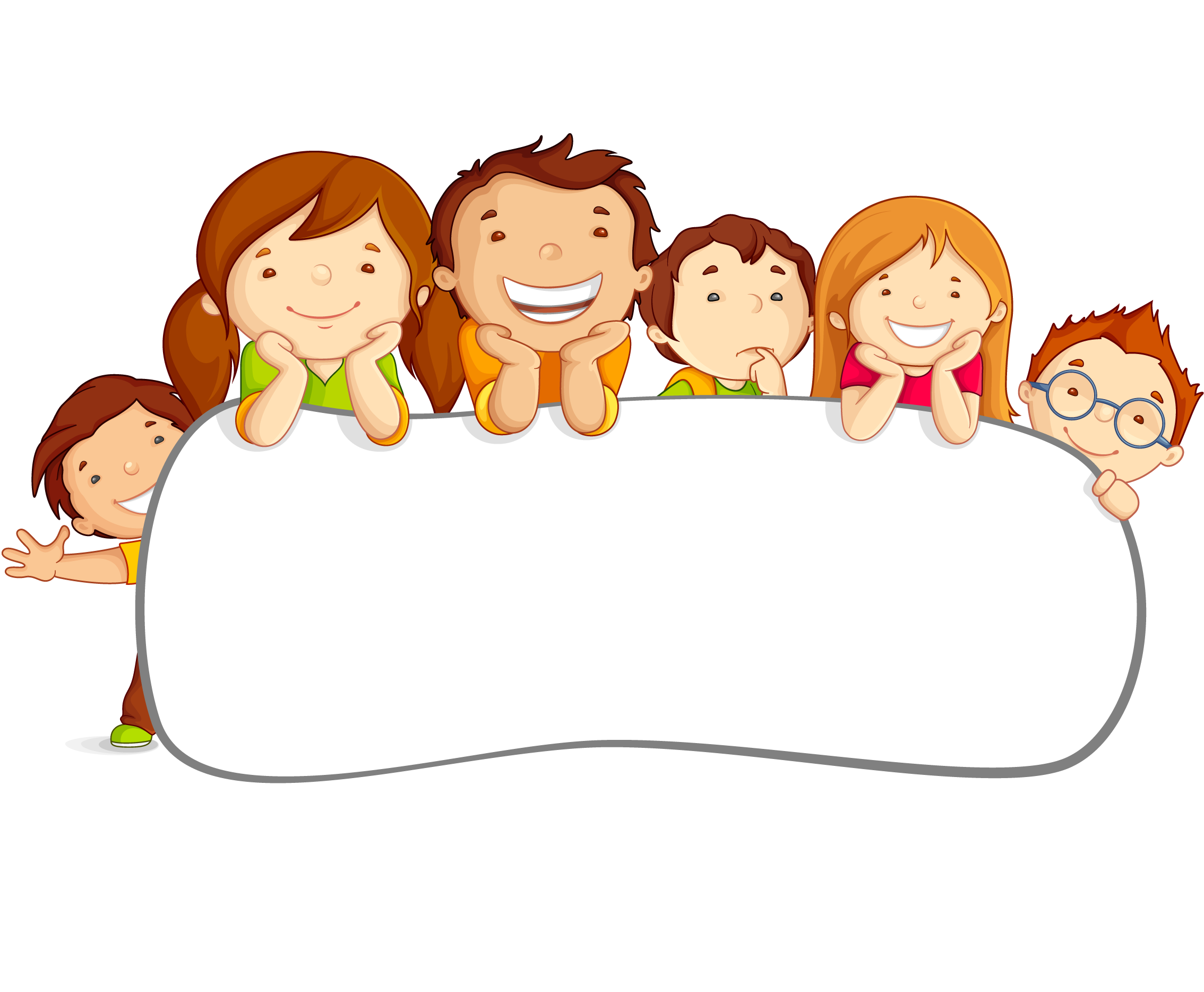 我的竞选报告
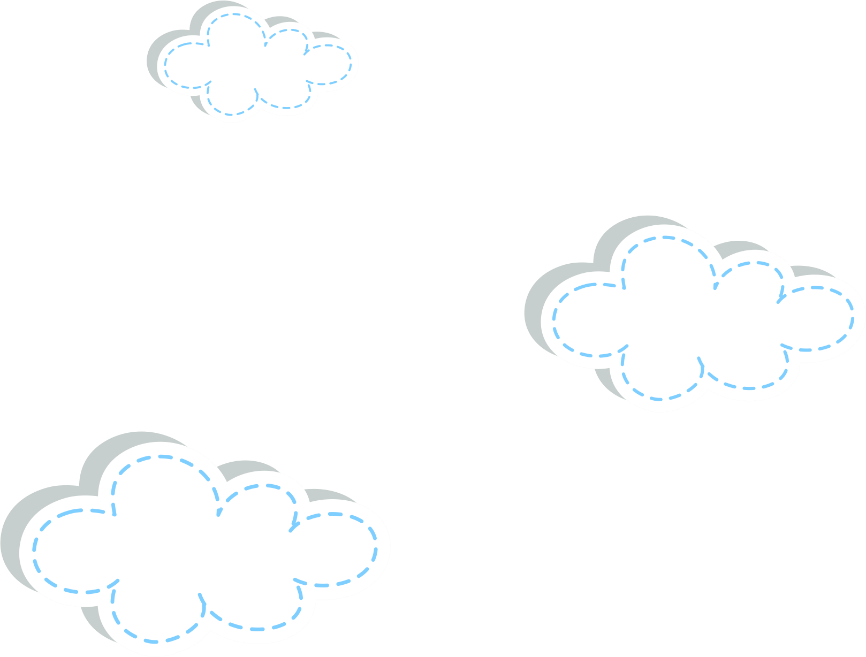 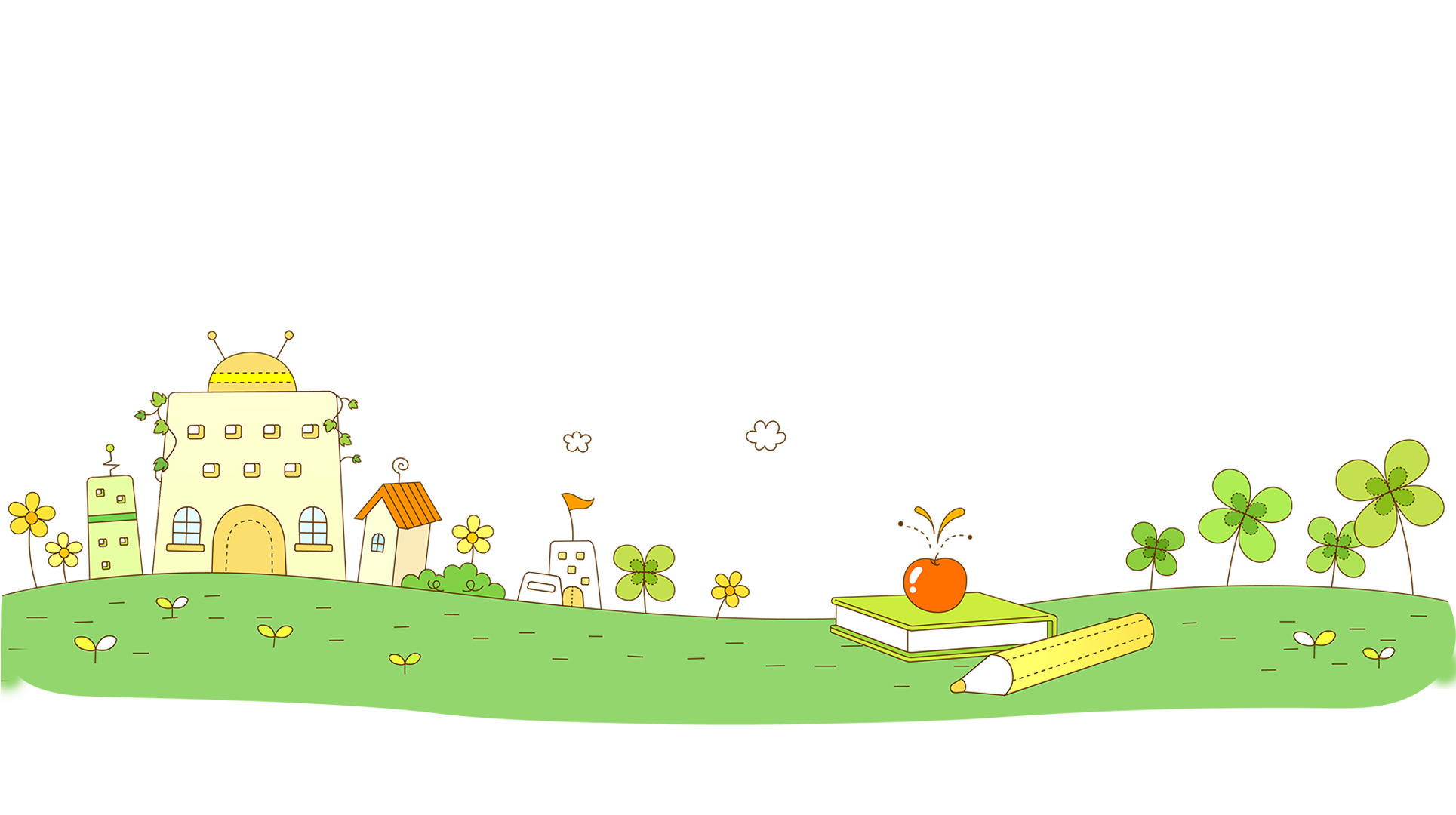 马佳尧
六年级（7）班
满天星中队
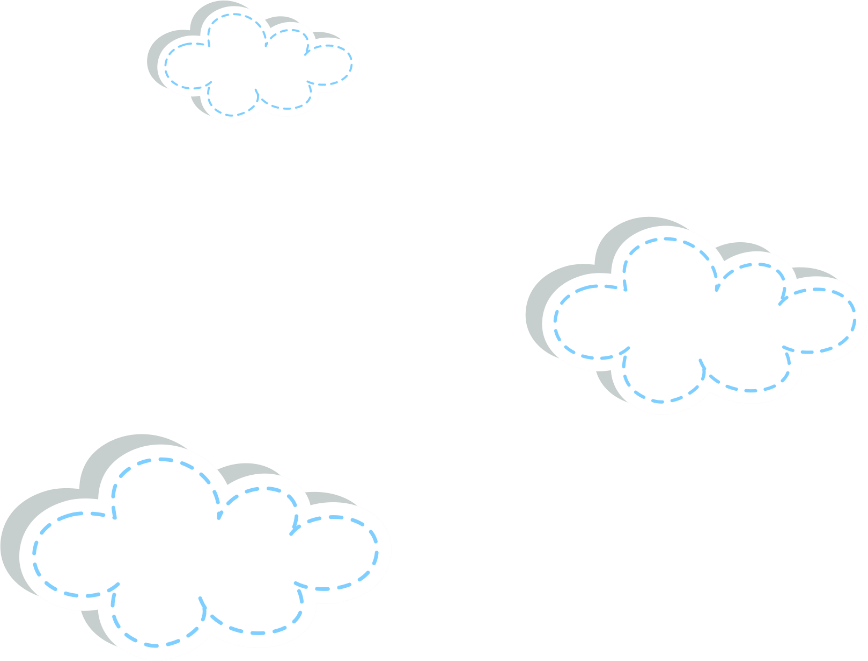 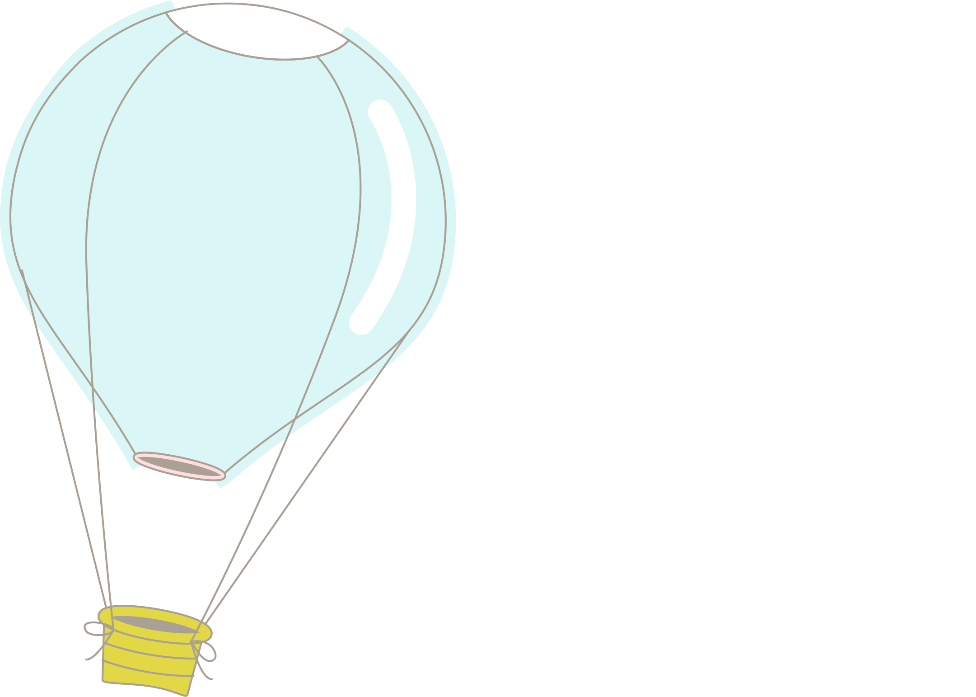 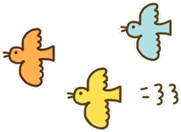 目录
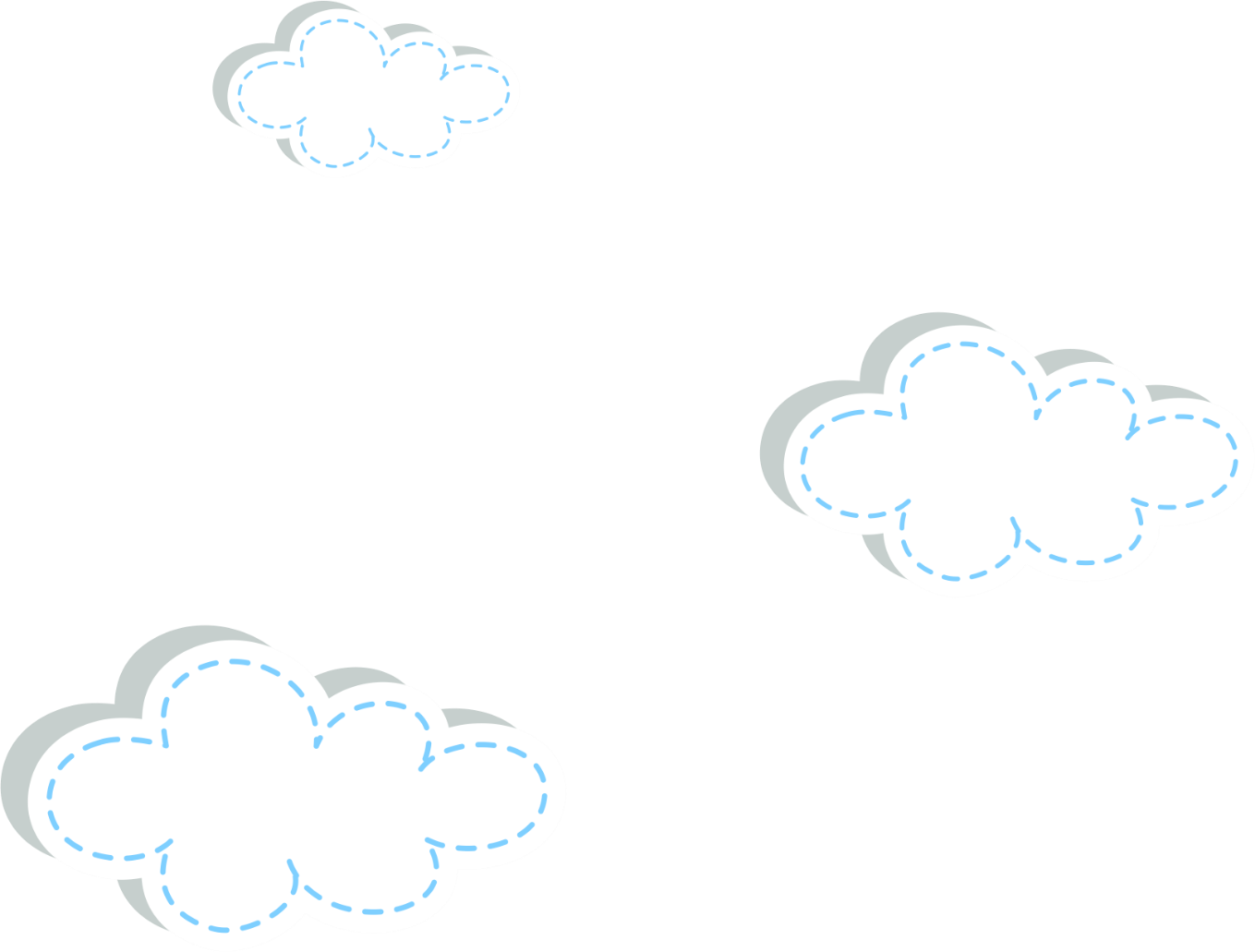 自我介绍
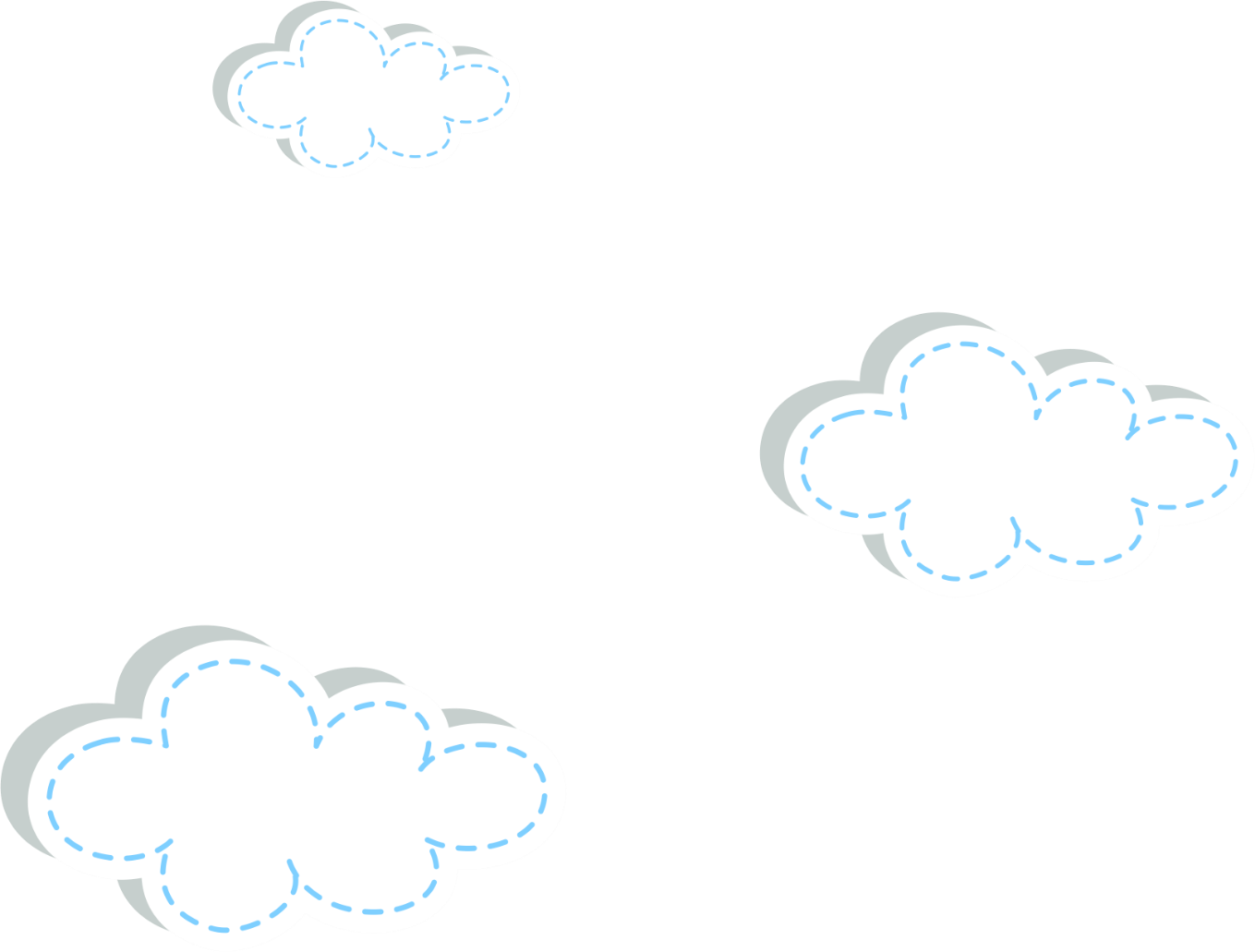 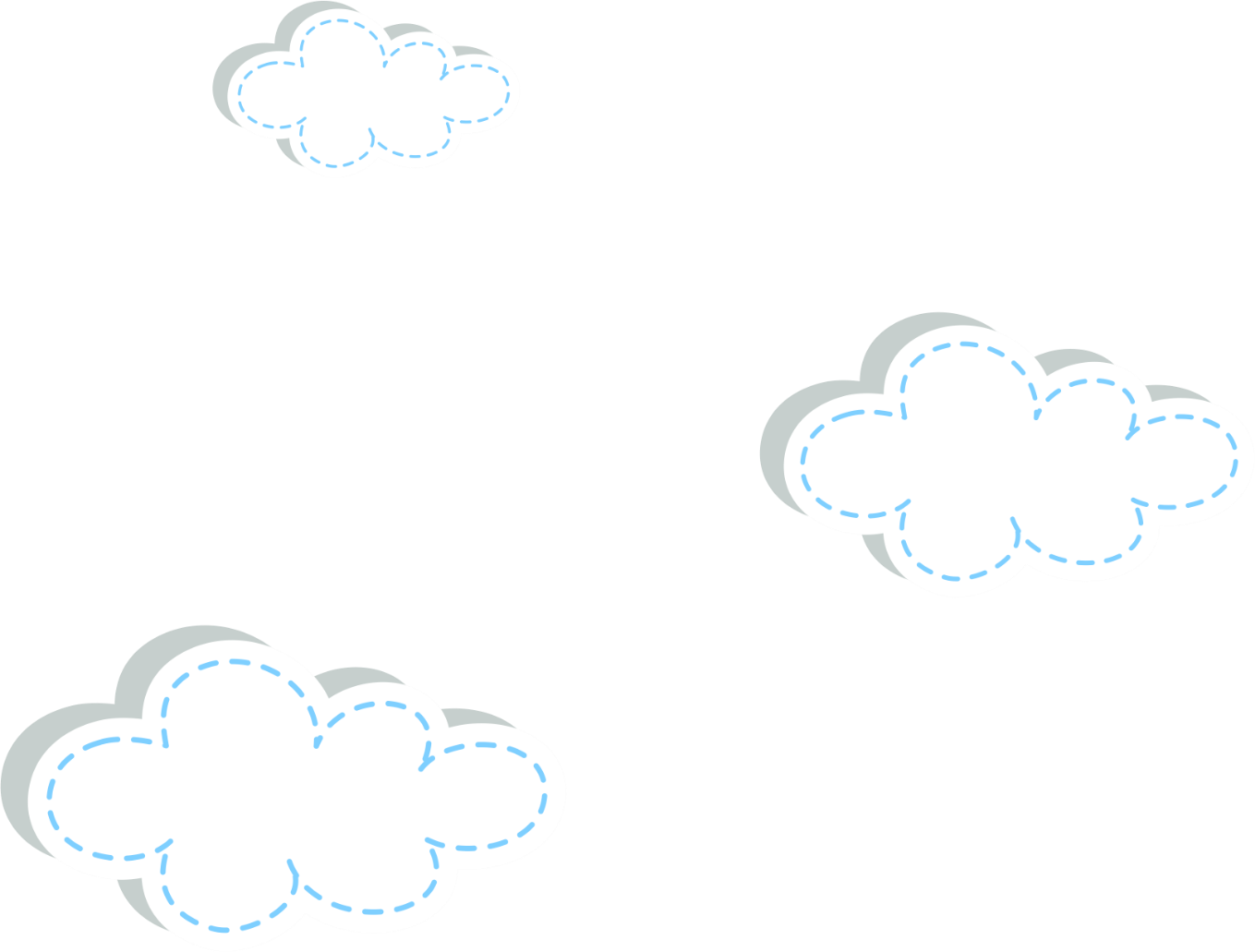 竞选岗位
我的承诺
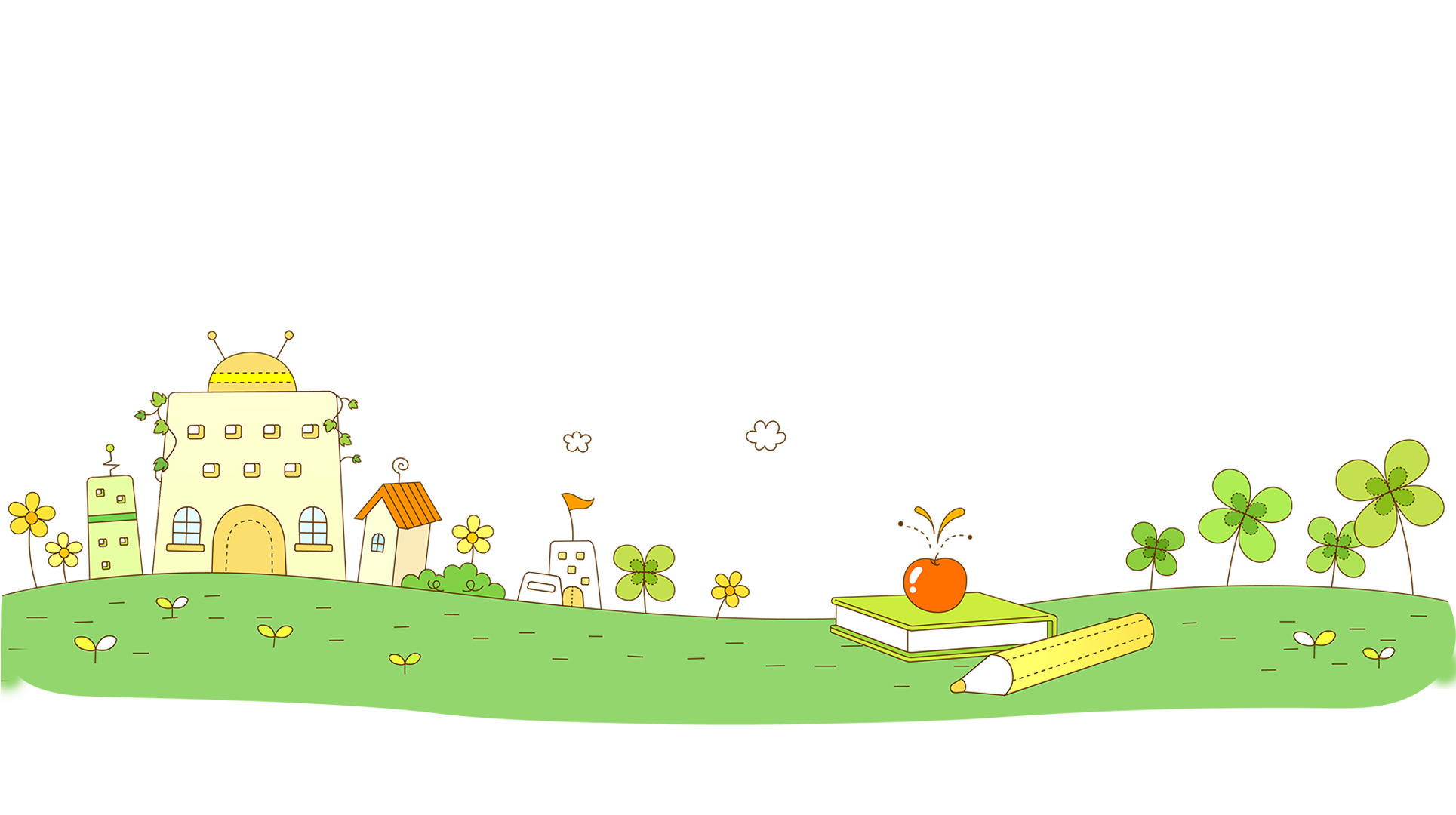 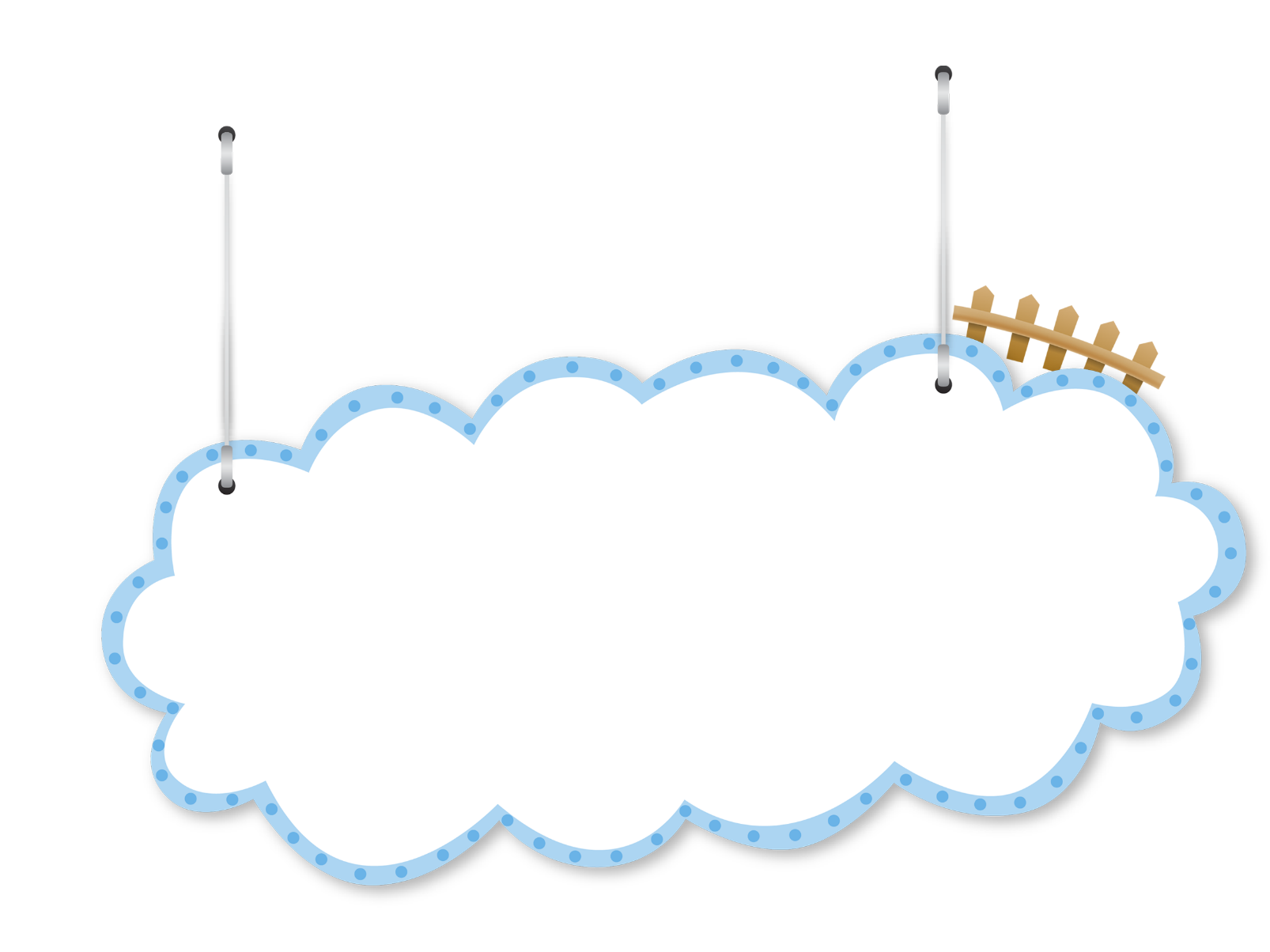 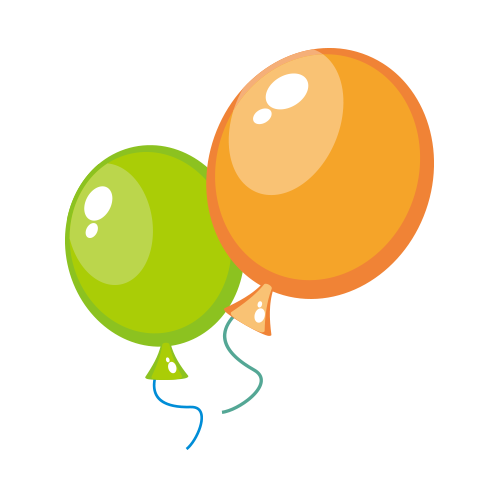 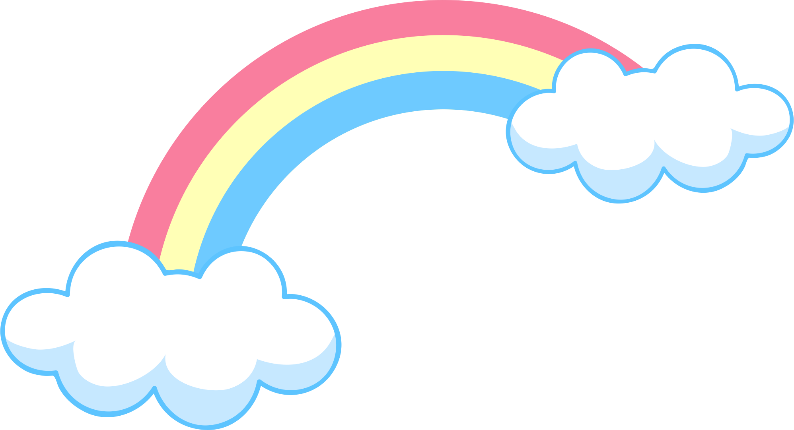 PART 01
自我介绍
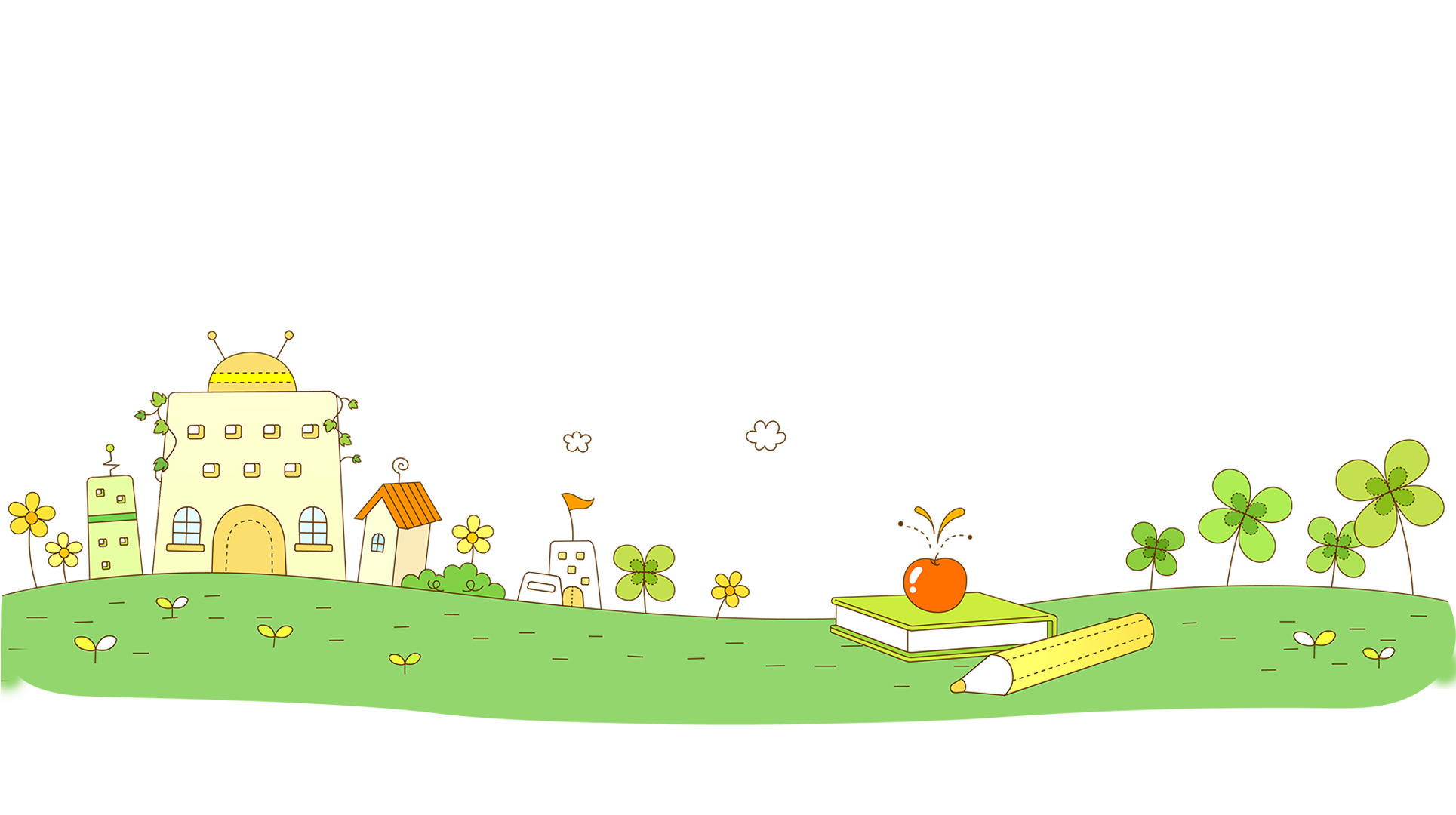 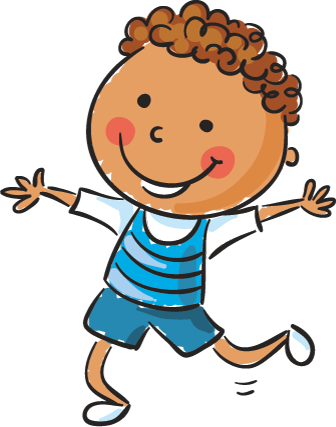 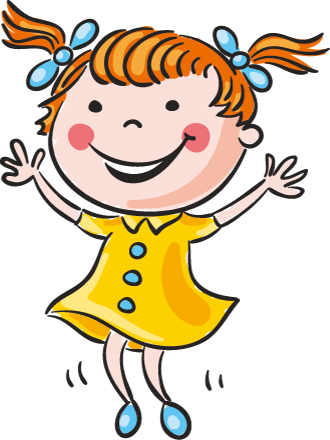 我的小档案
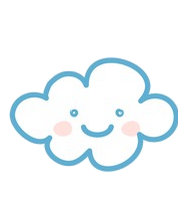 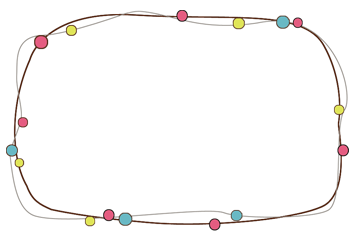 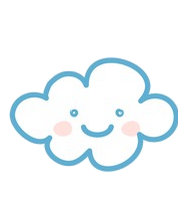 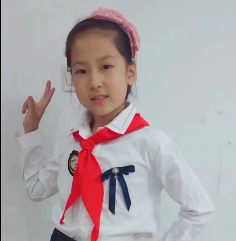 姓名：马佳尧
性别：女
年龄：12岁
生日：2010年7月6日
星座：巨蟹座
爱好：绘画 弹古筝 阅读
座右铭：做正直的人，做正确的事
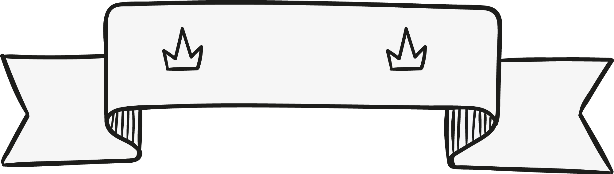 马佳尧
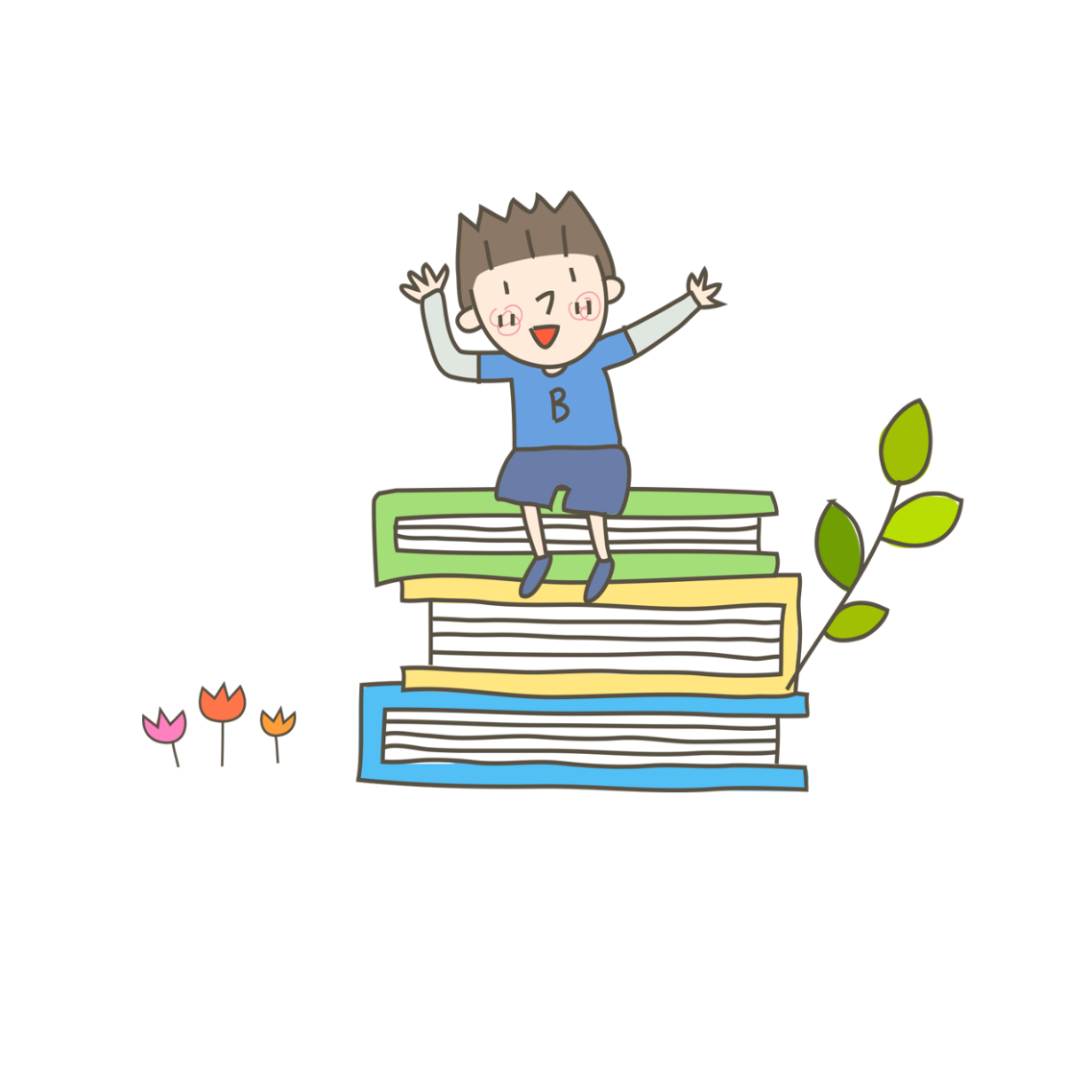 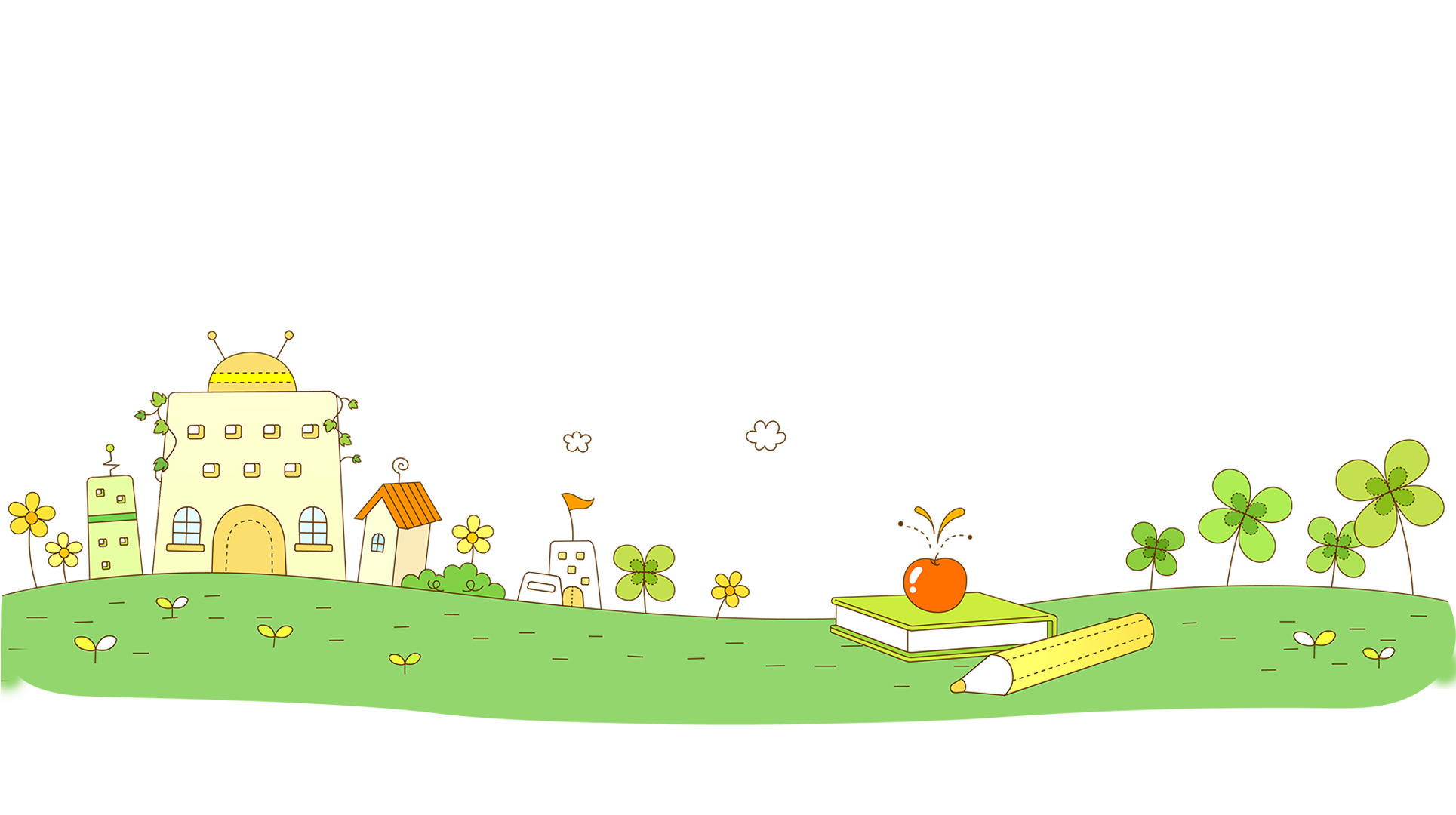 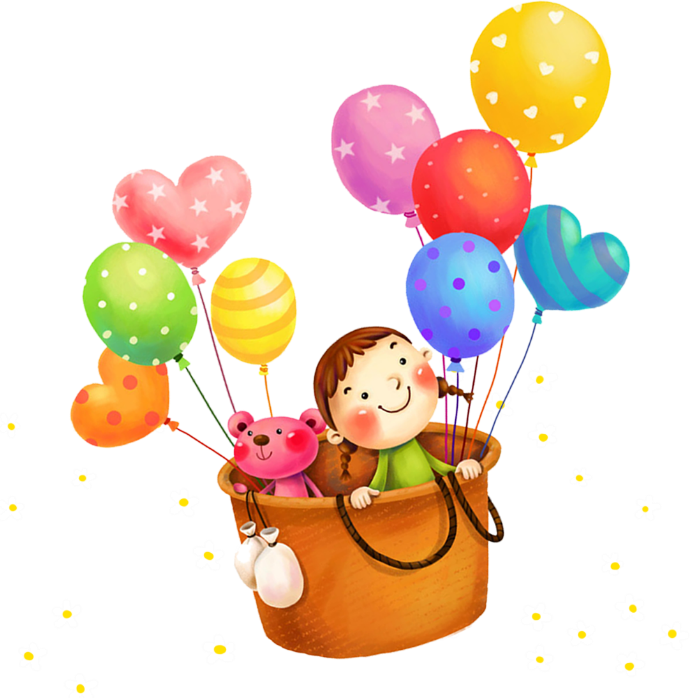 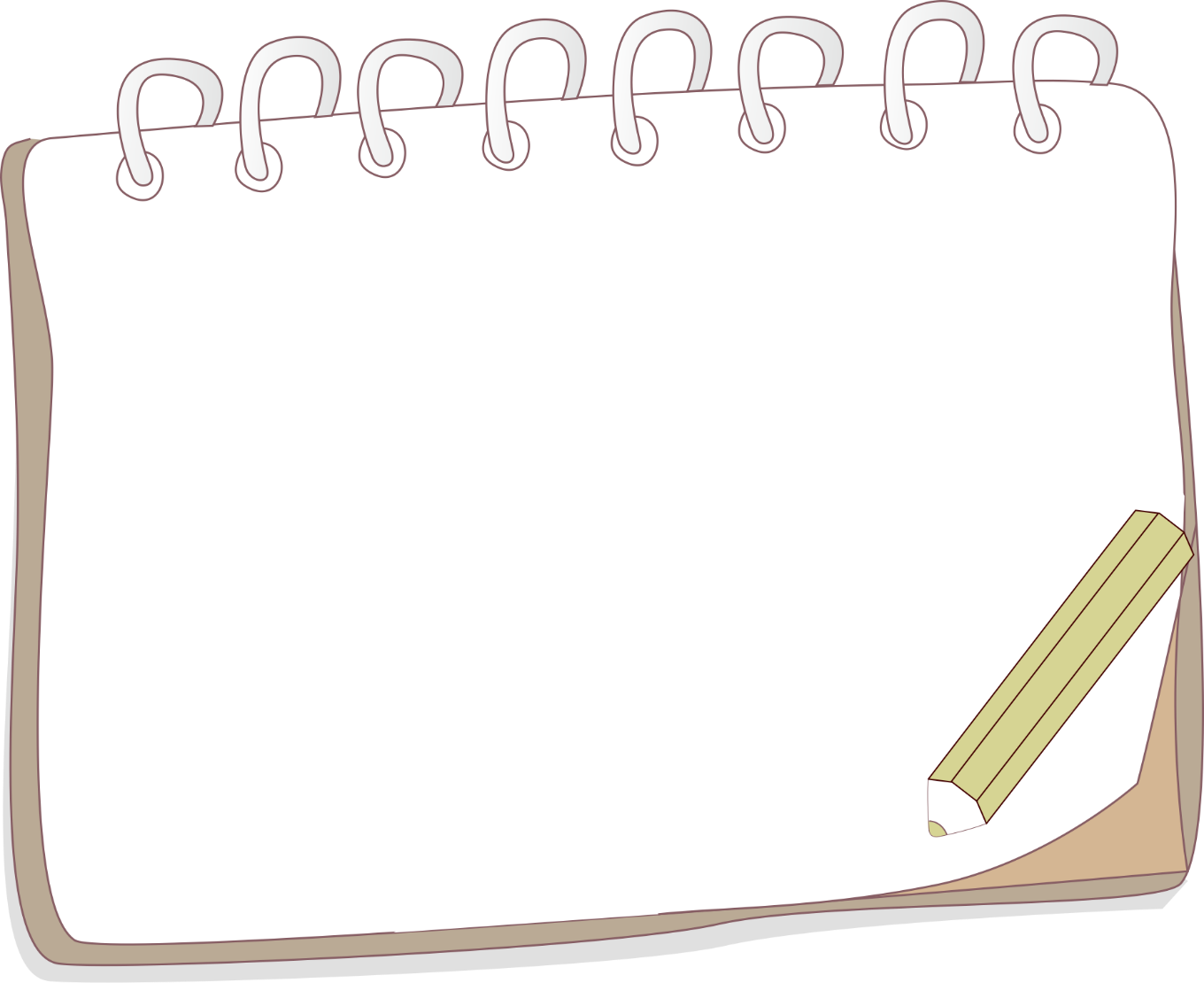 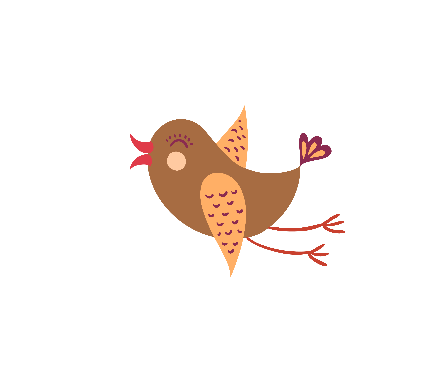 尊敬的老师、亲爱的同学们：
大家好！
我是来自六（7）班“满天星中队”的马佳尧，今年12岁，我爱好广泛，喜欢弹古筝、画画，阅读，我是一个活泼的小女孩，上课认真听讲、作业认真完成，也会积极参加各项活动，同学们都夸我是一个好伙伴，我也是老师的好帮手。
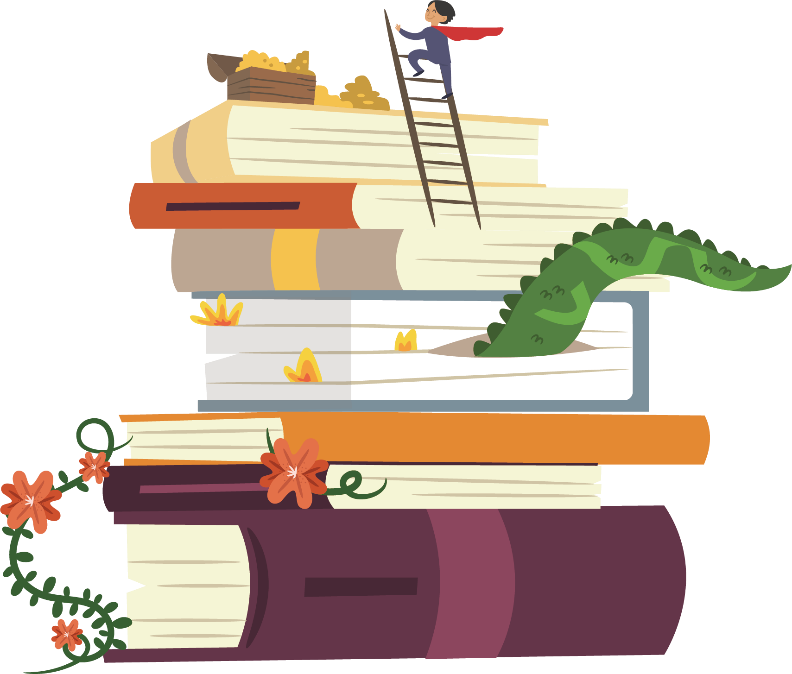 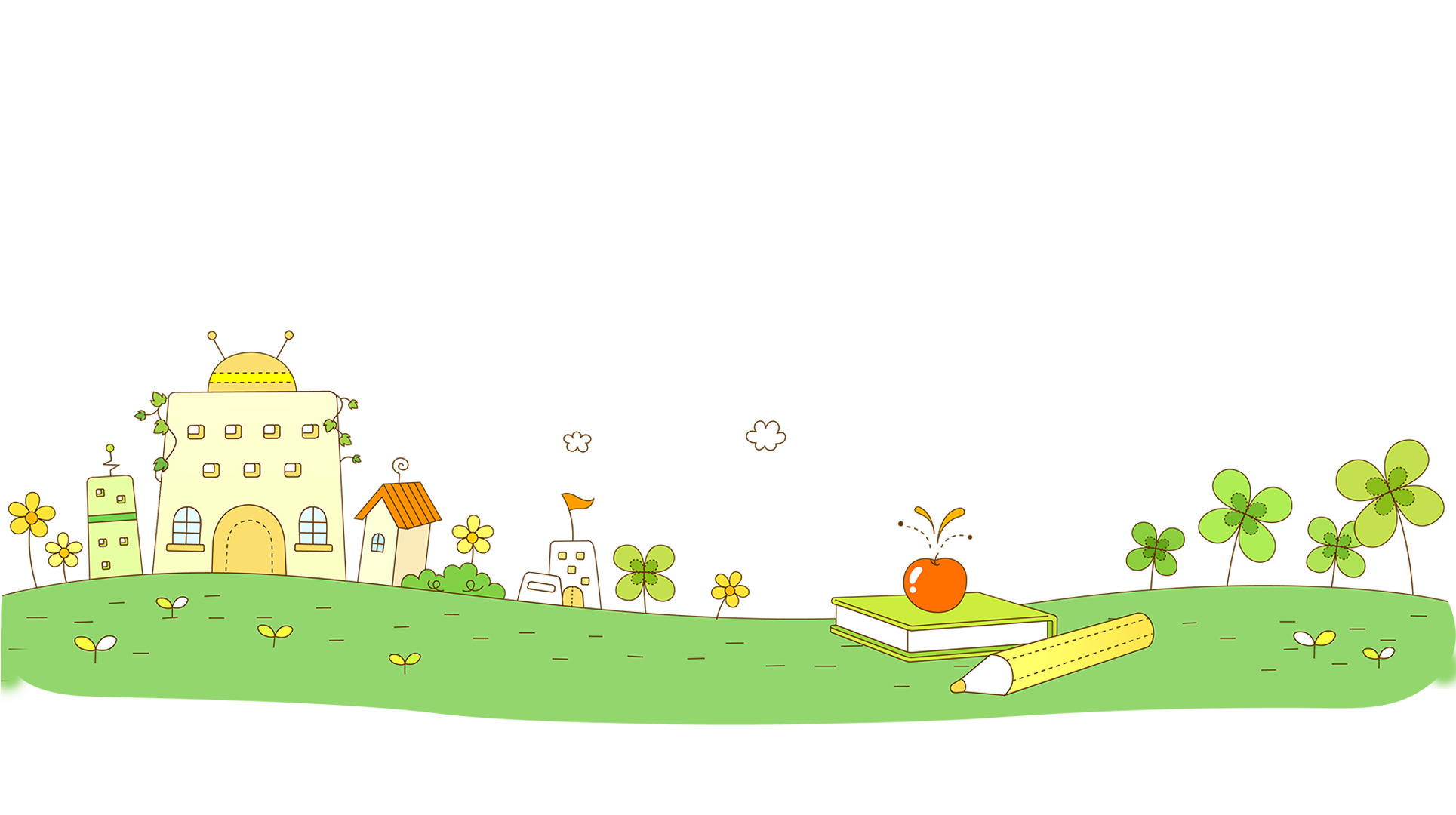 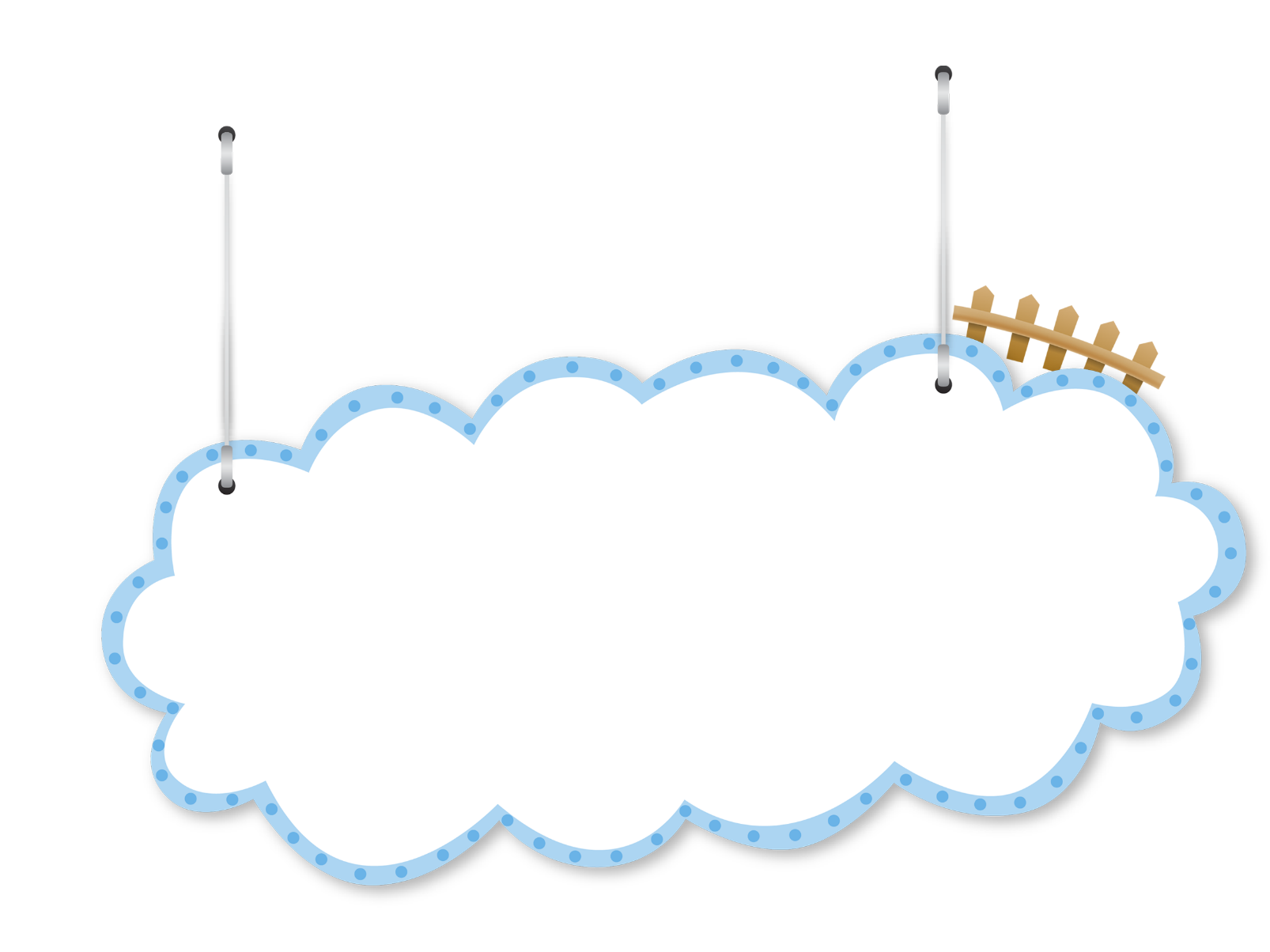 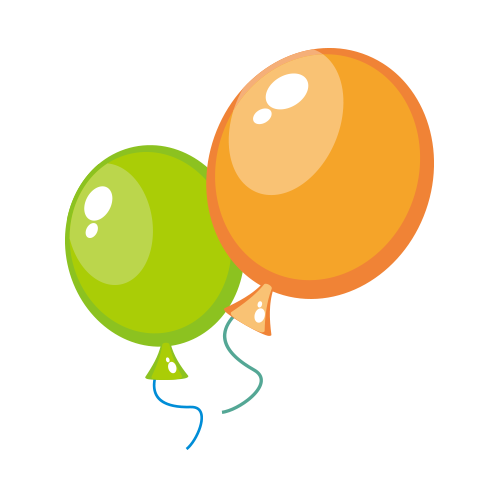 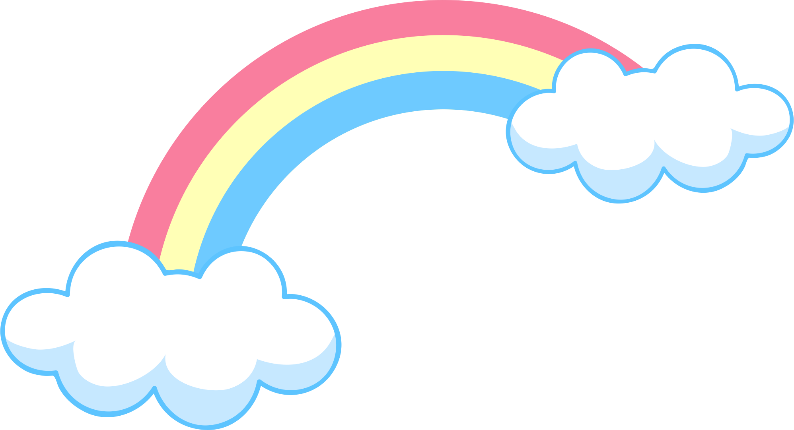 PART 02
竞选岗位
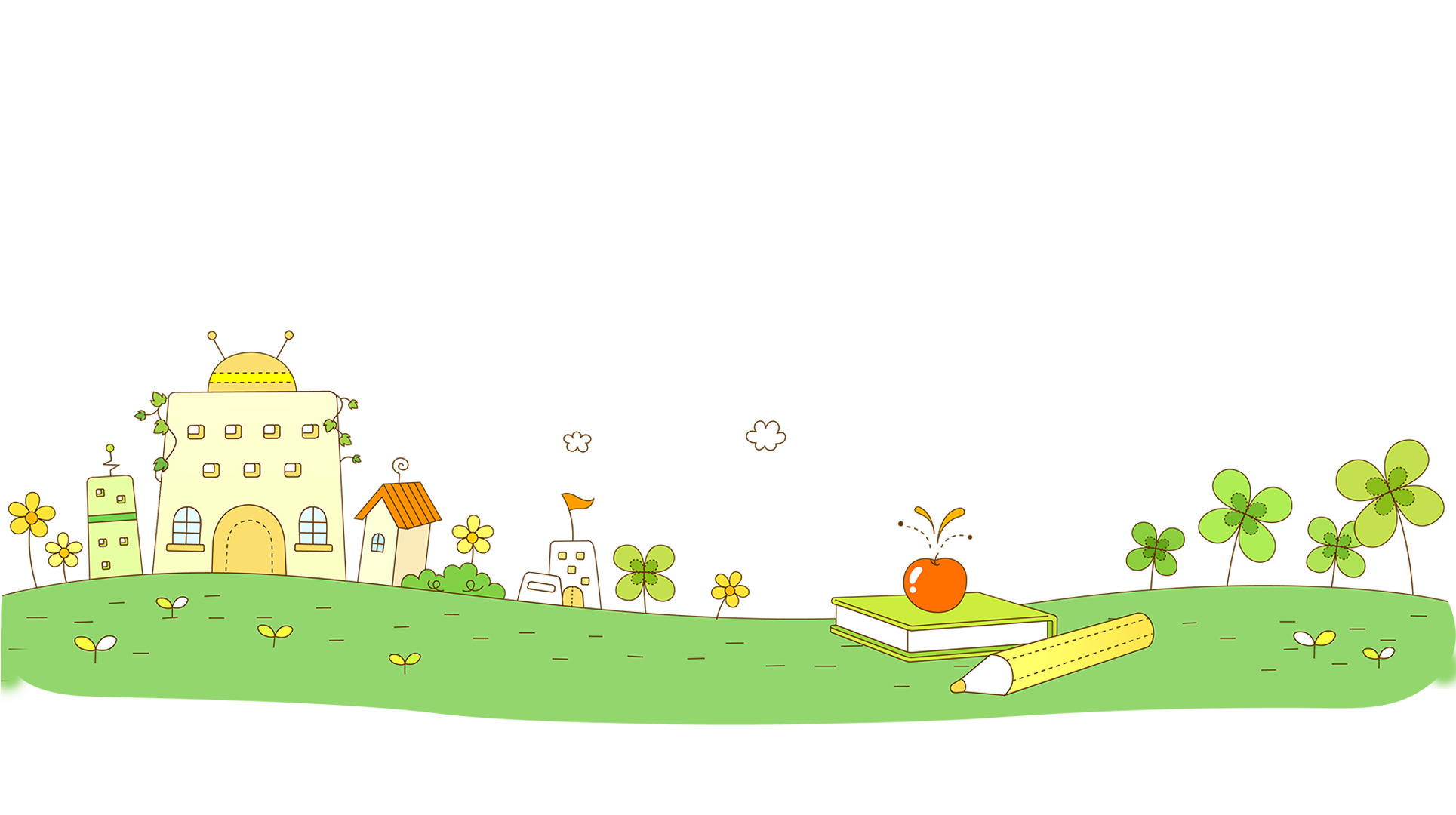 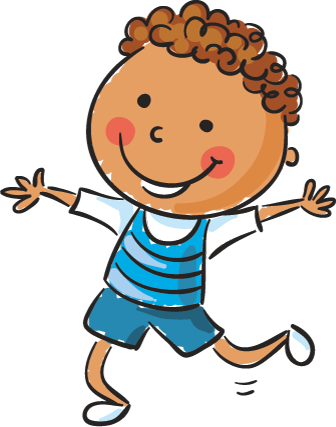 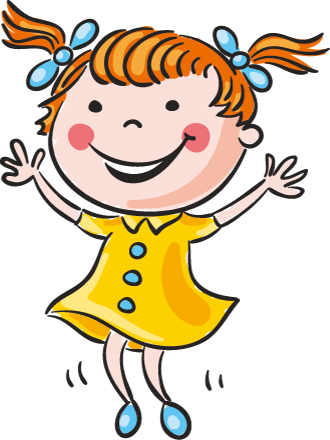 竞选岗位
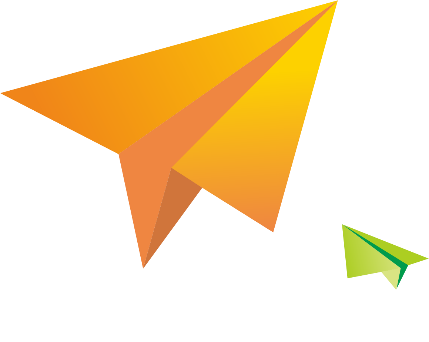 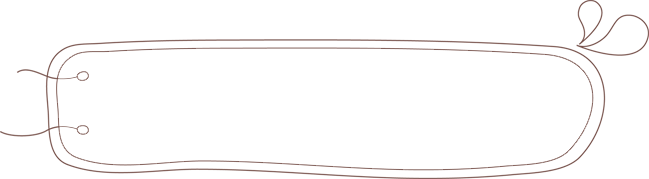 善真服务社副社长
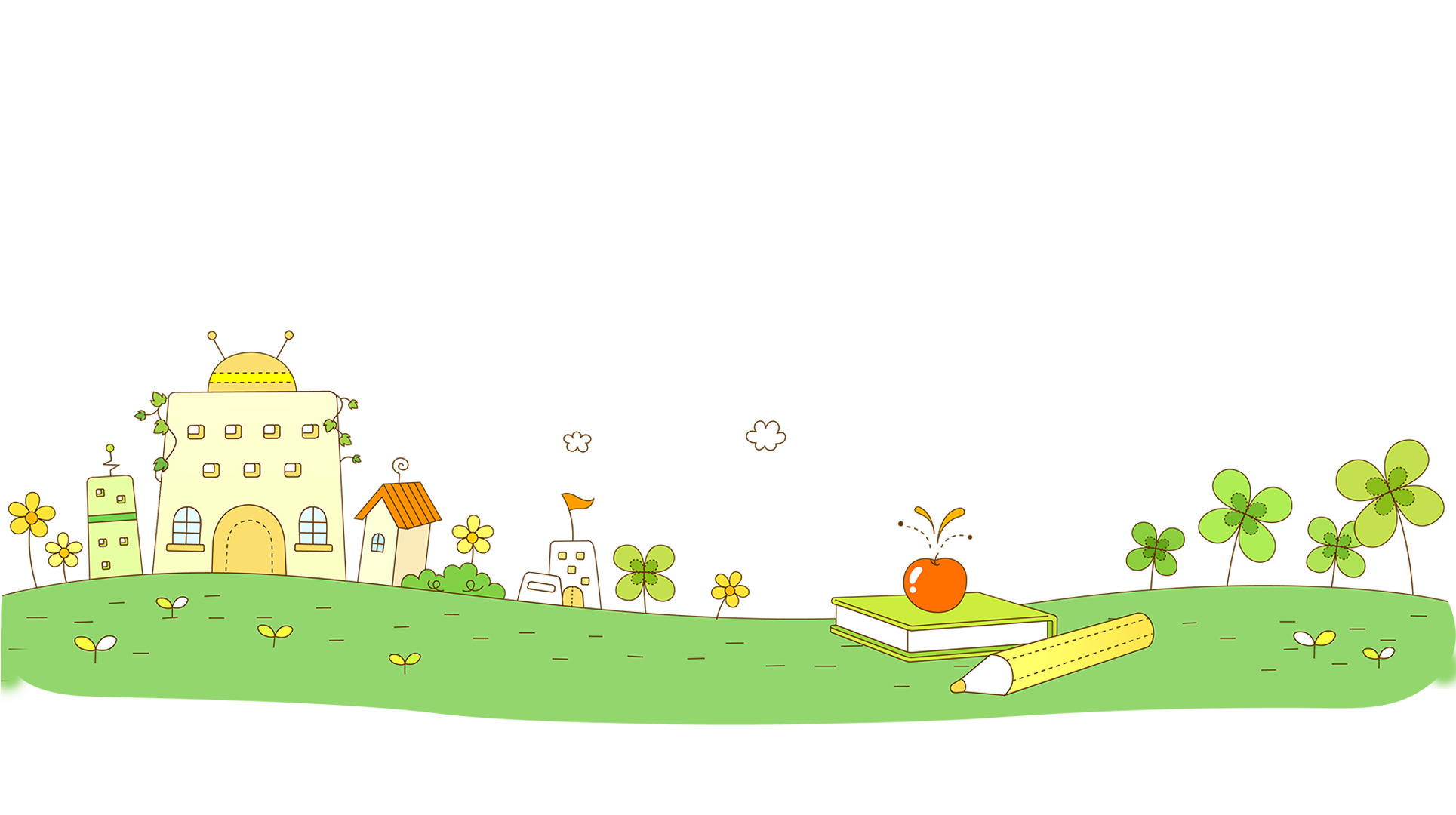 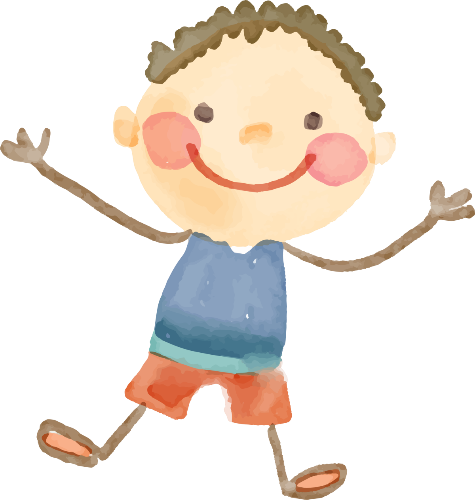 我的优势
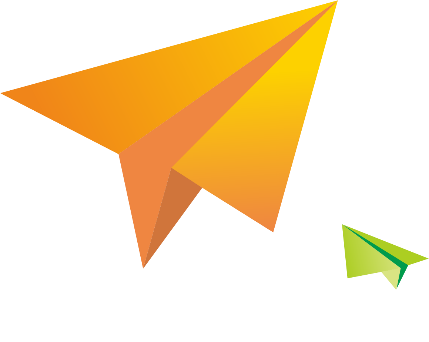 一定的管理能力
广泛的兴趣爱好
班长
服务社副部长/部长
阅读  绘画  古筝
热爱学习
执行力
获得校、区、市级荣誉
红领巾值岗队员
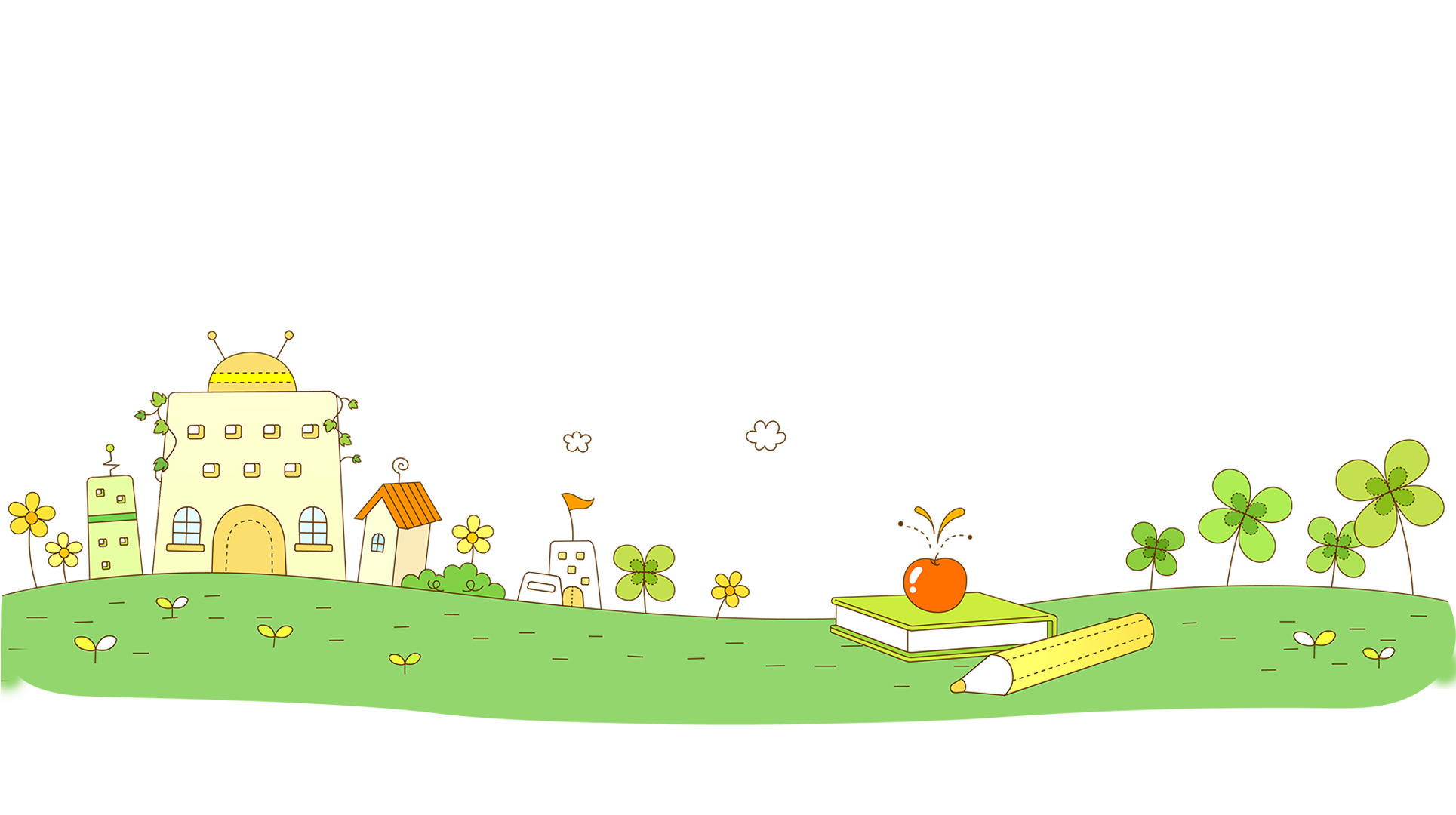 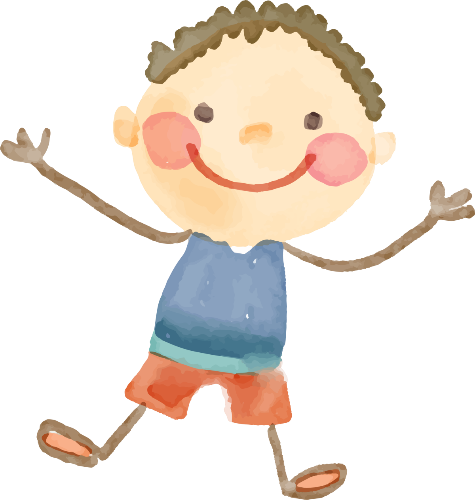 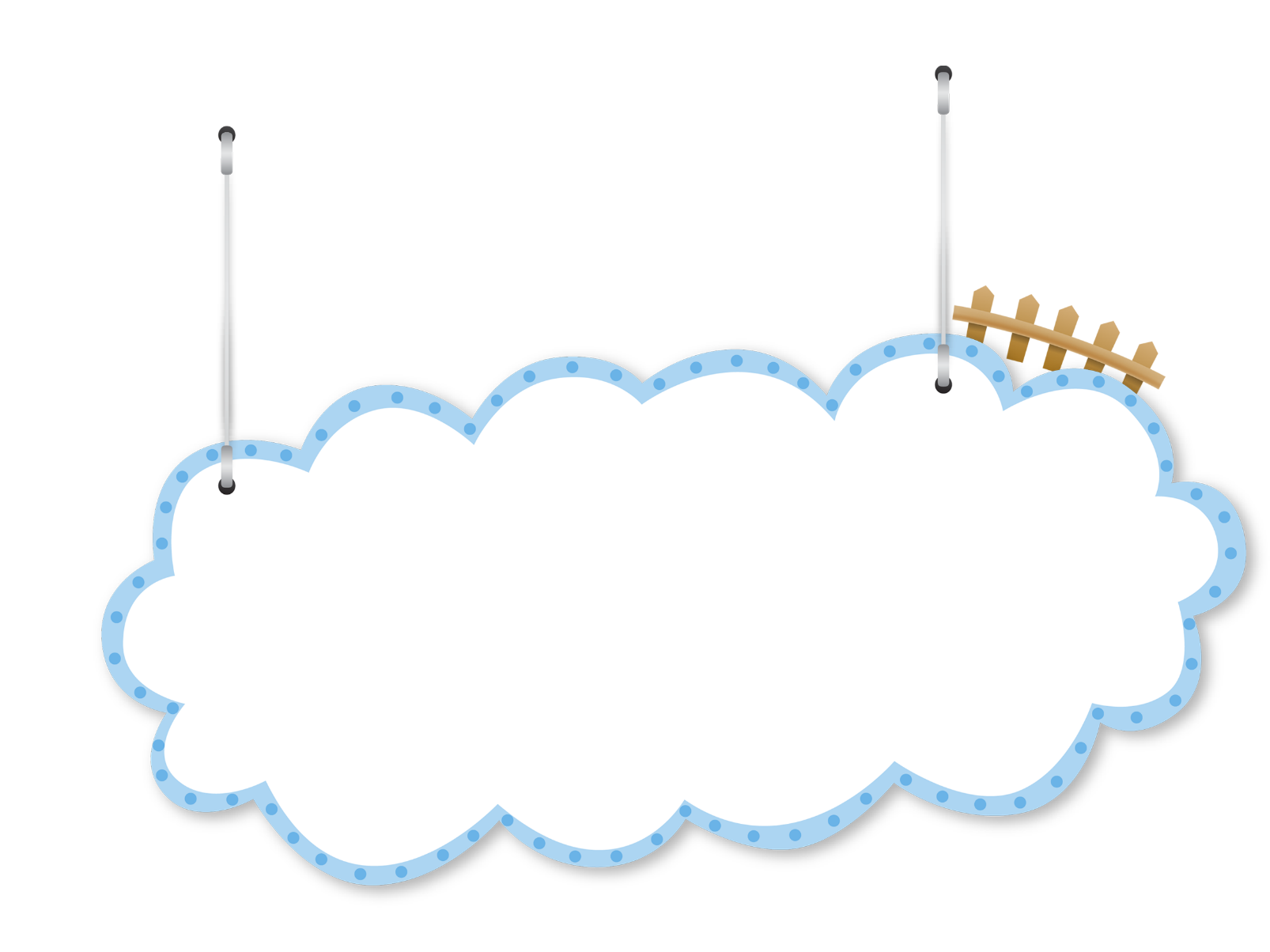 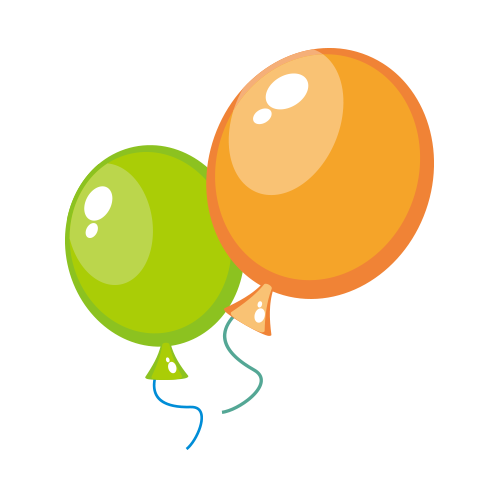 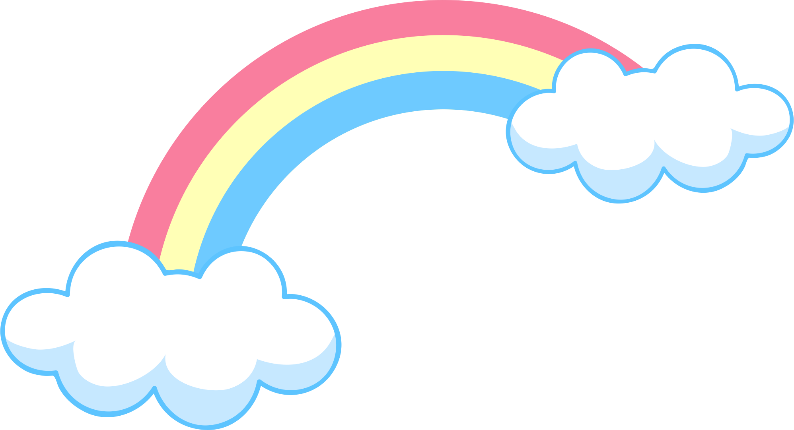 PART 03
我的承诺
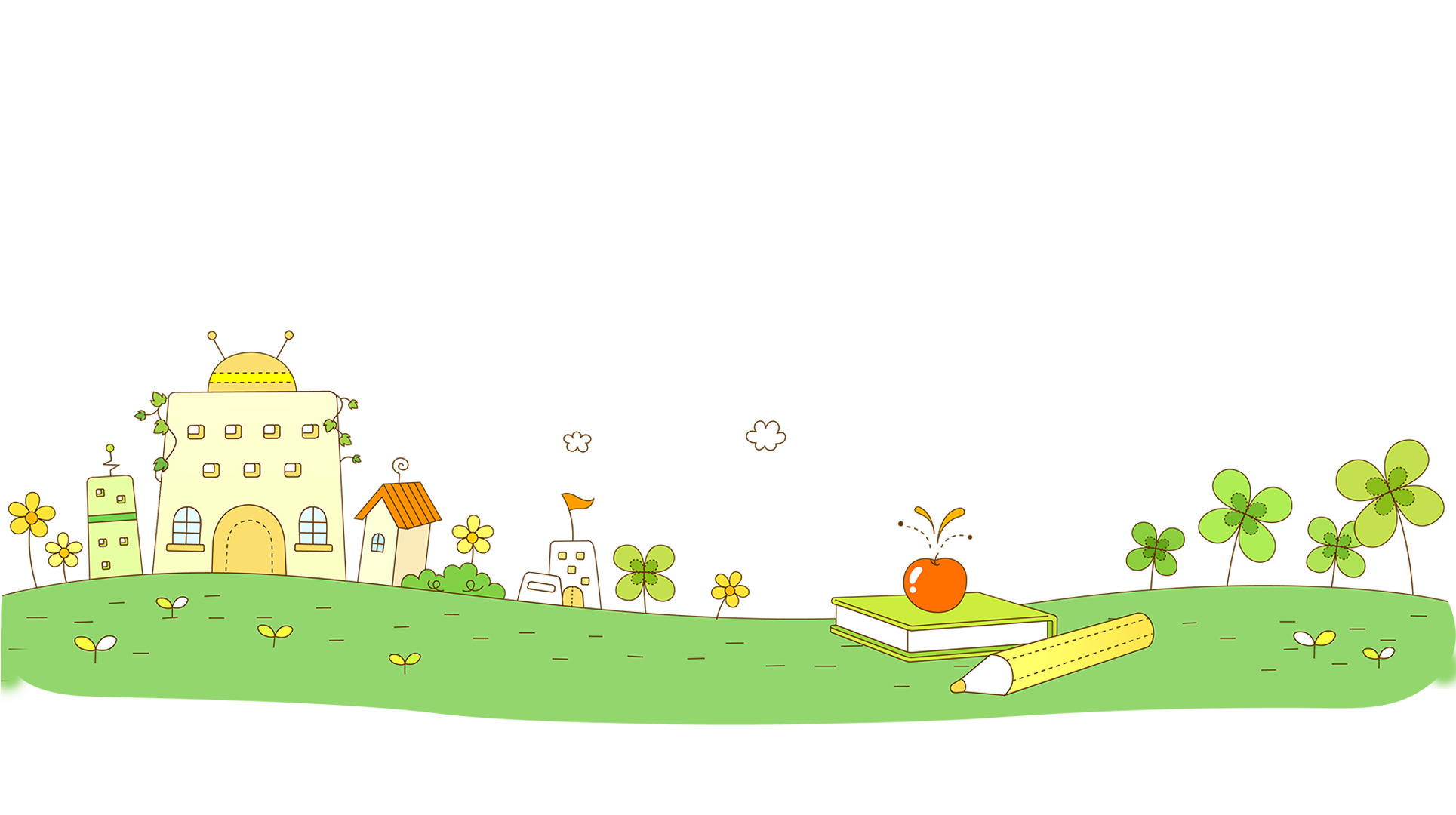 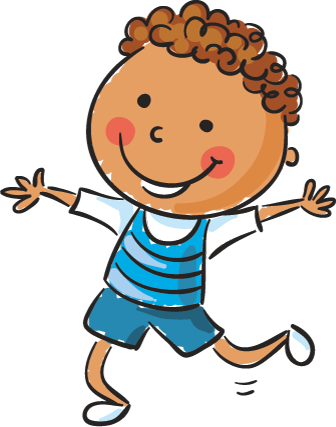 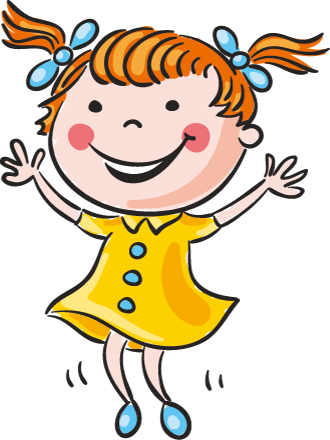 我的承诺
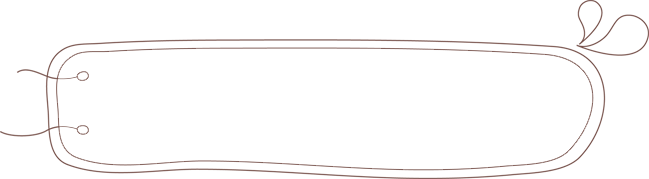 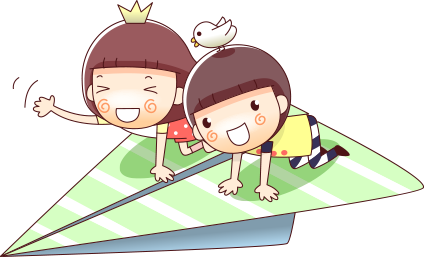 如果我能成为善真服务社的一员，我将更加努力去奉献自己微博的力量。
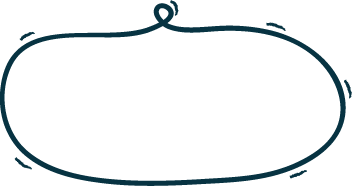 帮助同学
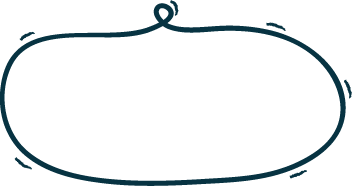 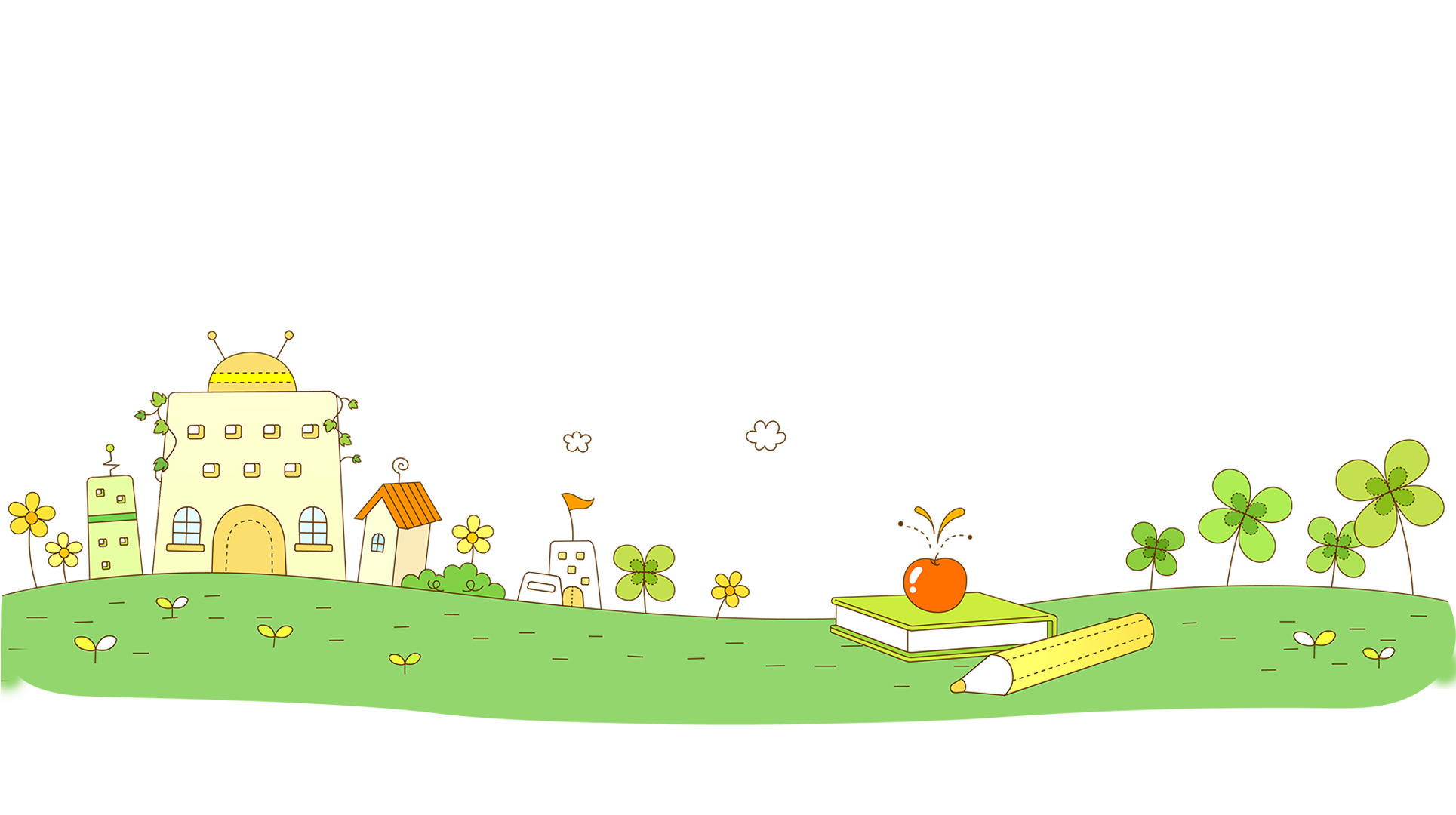 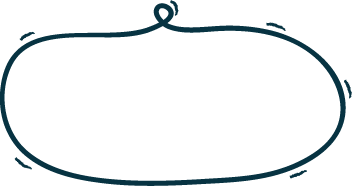 锻炼自己
奉献学校
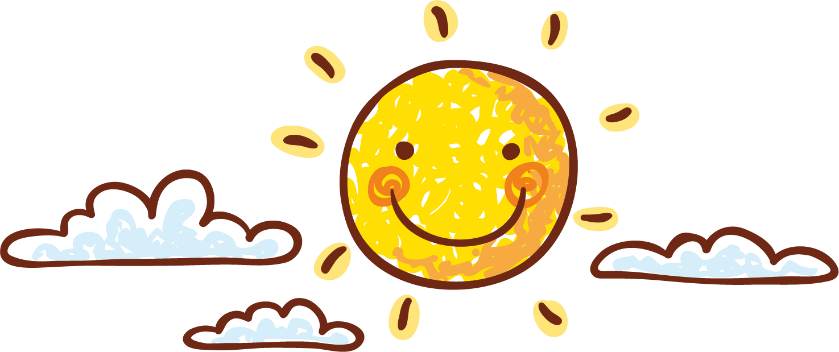 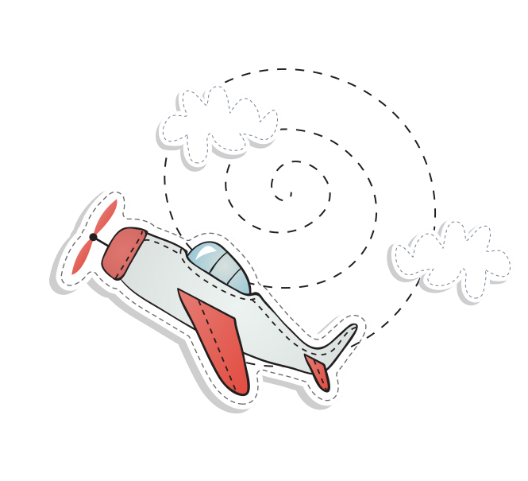 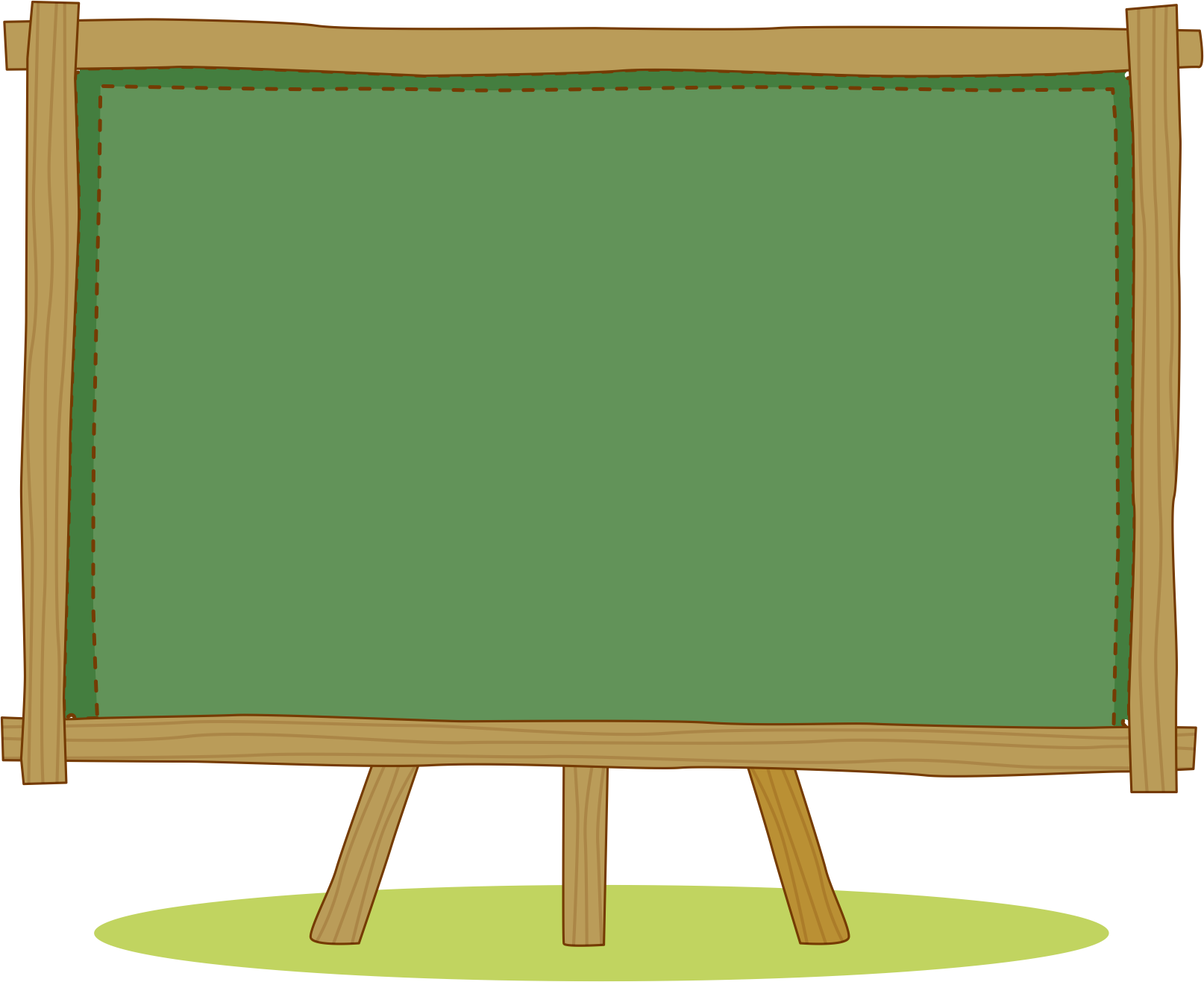 谢谢老师和同学们对我的信任和支持，谢谢大家！
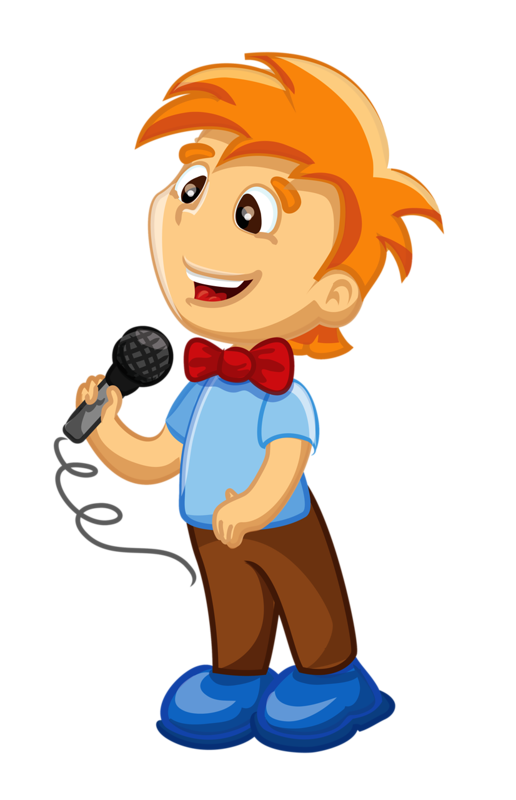 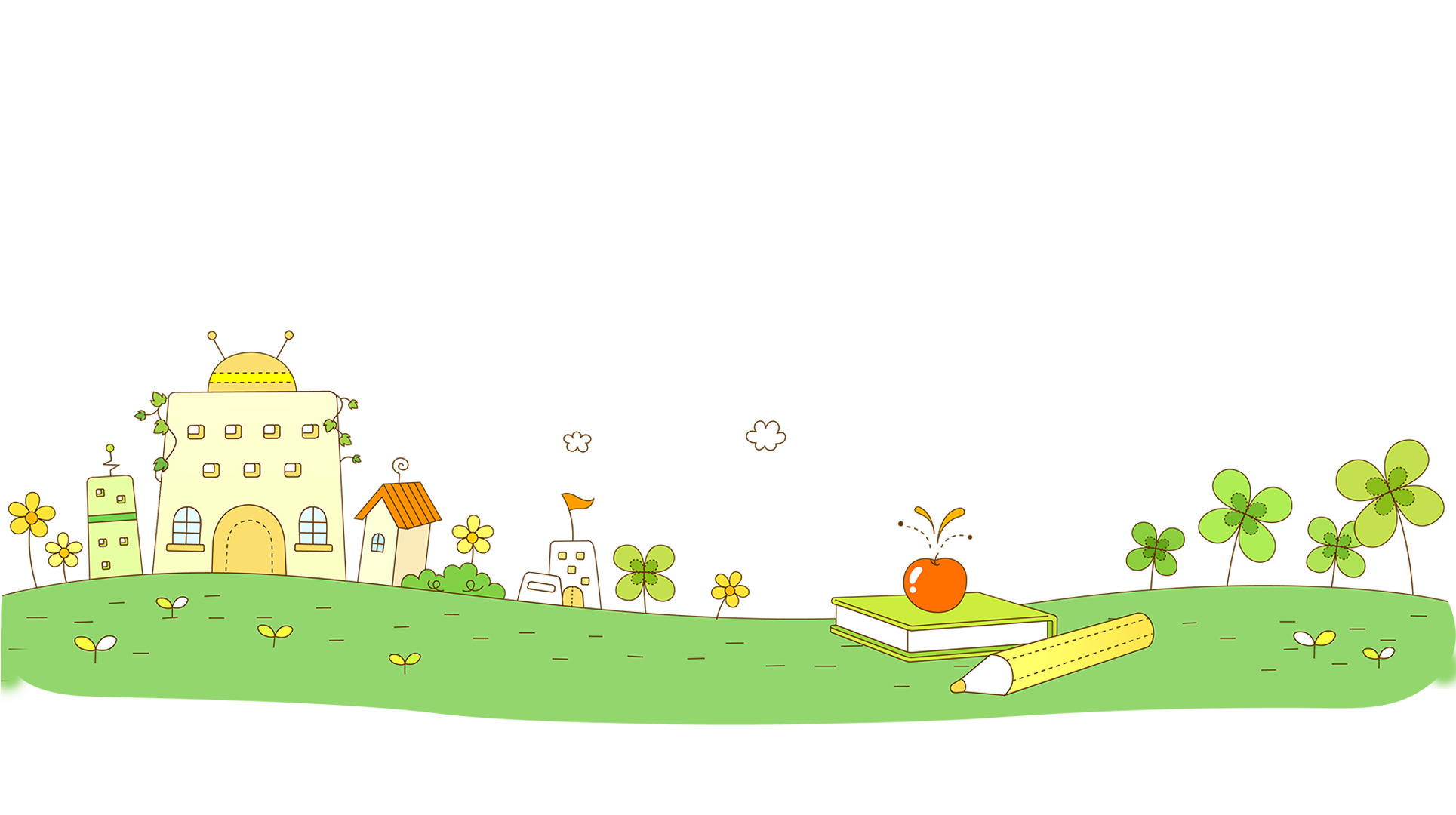 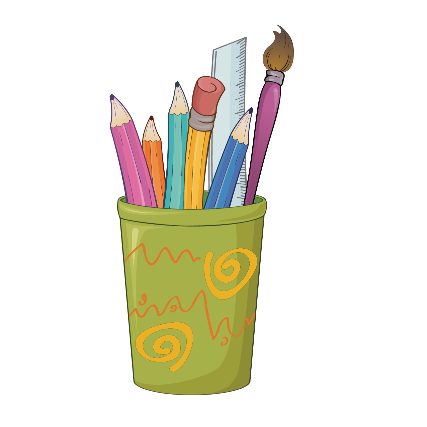